Les tarifs et le protectionnisme
Les tarifs et leprotectionnisme
Un tarif* est une taxe sur un produit importé.
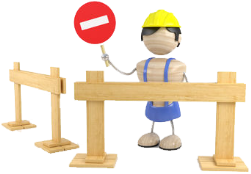 *Il peut être sur un produit importé ou exporté. Nous parlons ici d’importations.
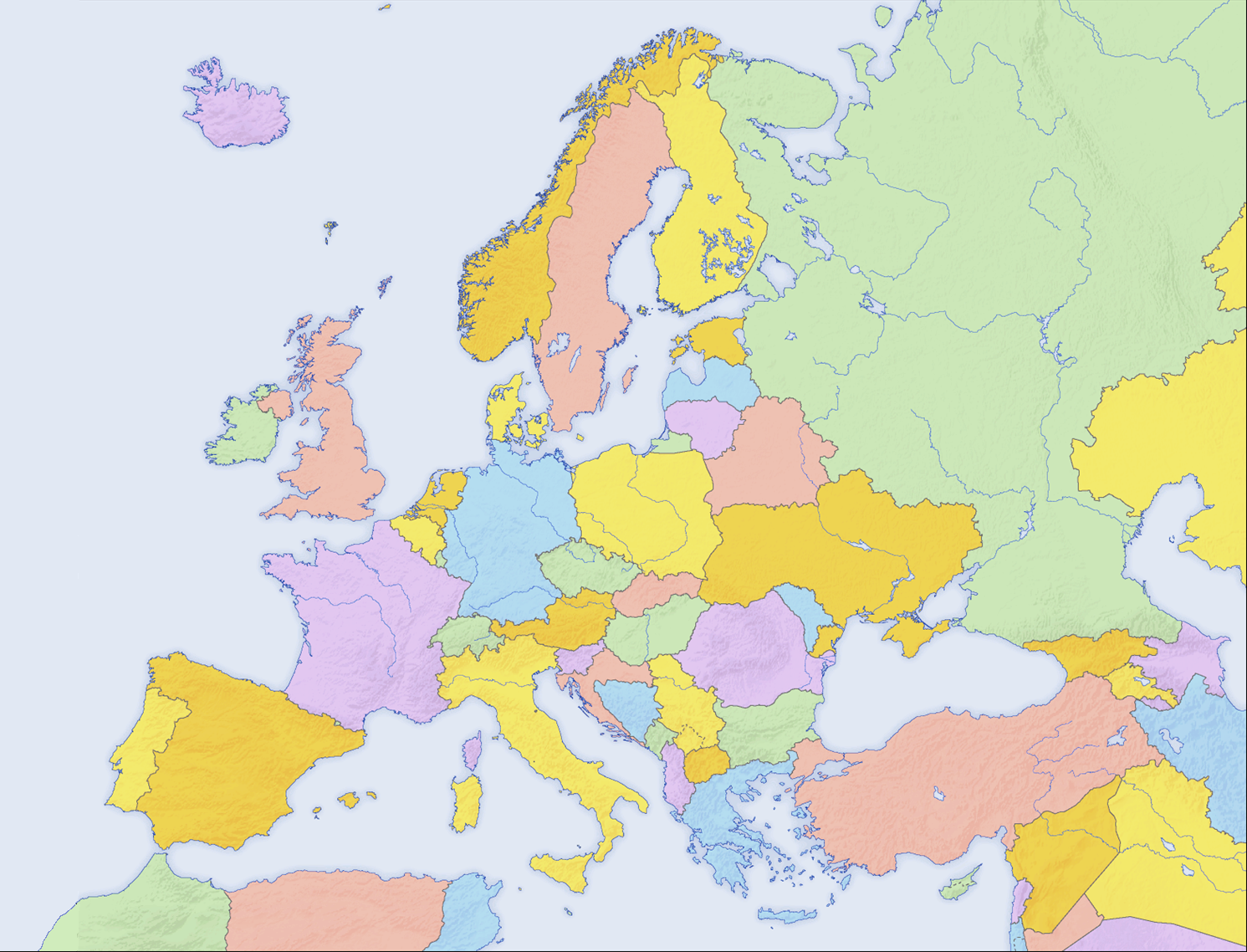 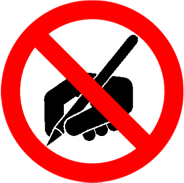 Qu’est-ce qu’un tarif?
Tarif (taxe) de 200%
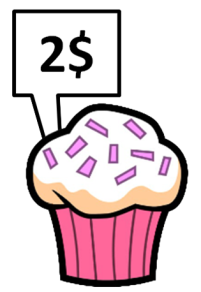 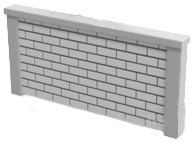 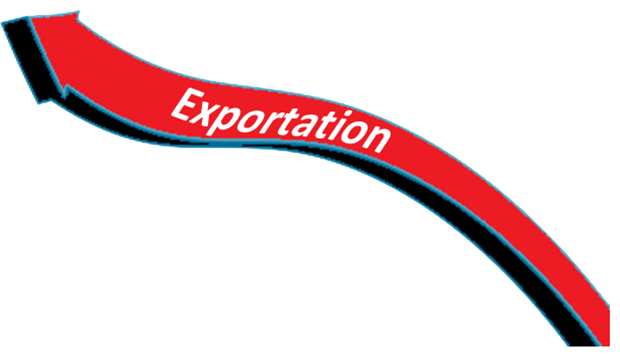 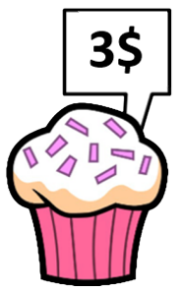 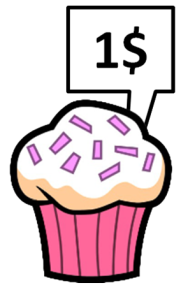 Les tarifs et leprotectionnisme
Un tarif* est une taxe sur un produit importé.
Son but est de décourager l’importation, et d’encourager l’économie domestique
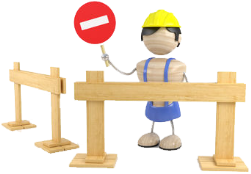 *Il peut être sur un produit importé ou exporté. Nous parlons ici d’importations.
Lequel des deux énoncés est vrai?
Un tarif britannique sur les produits turques décourage les compagnies britanniques à importer de la Turquie.

Un tarif britannique sur les produits turques décourage les compagnies turques à exporter à la Grande-Bretagne.
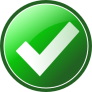 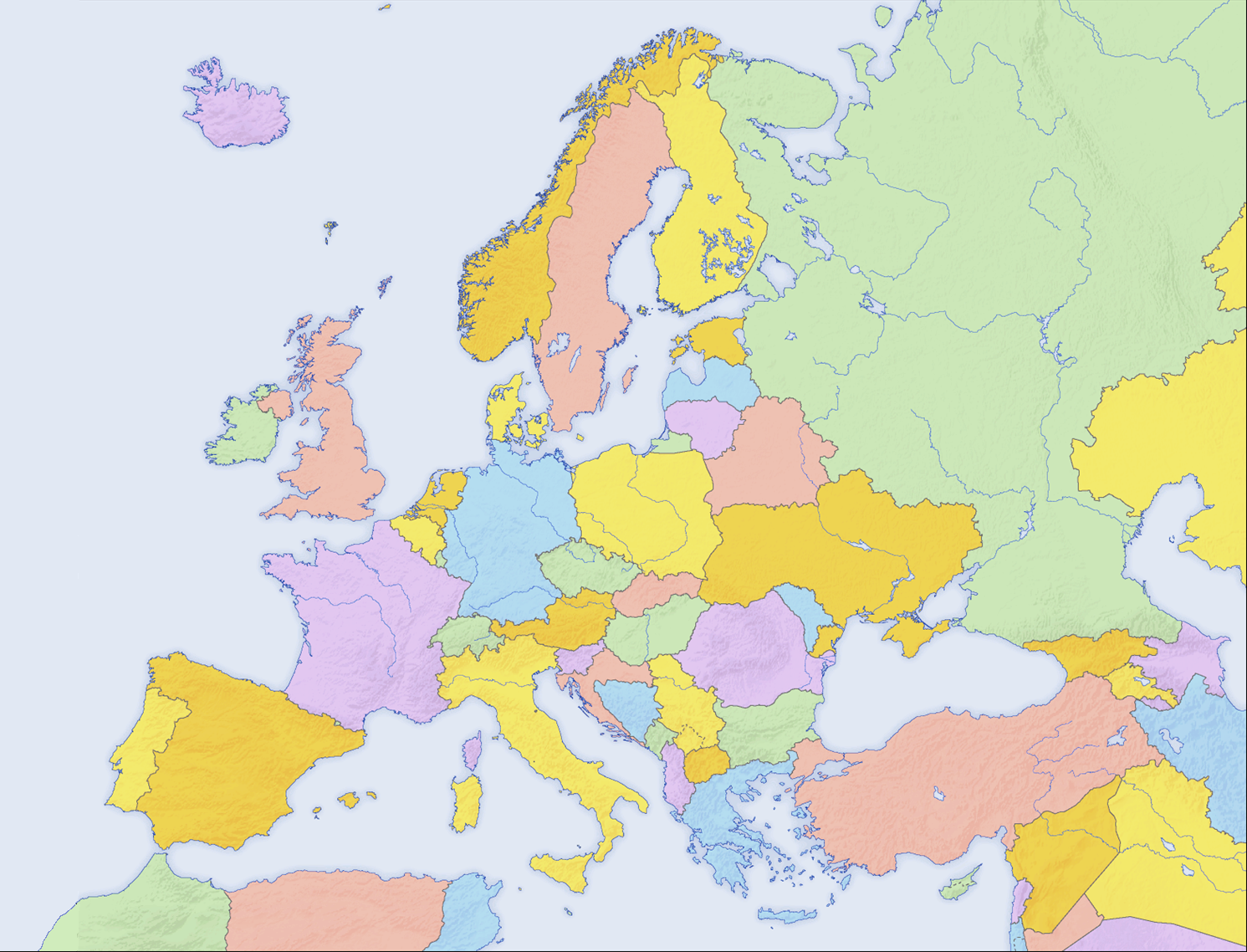 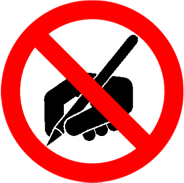 Qu’est-ce qu’un tarif?
Tarif (taxe) de 200%
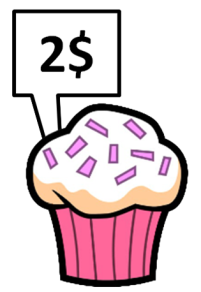 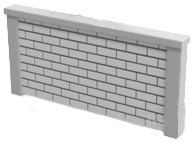 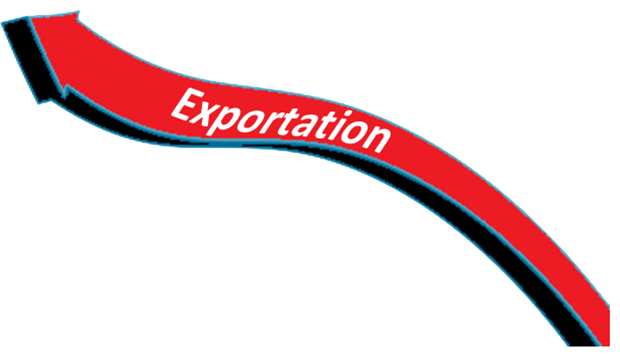 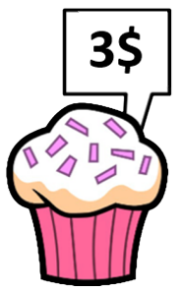 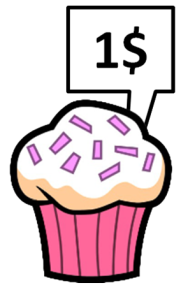 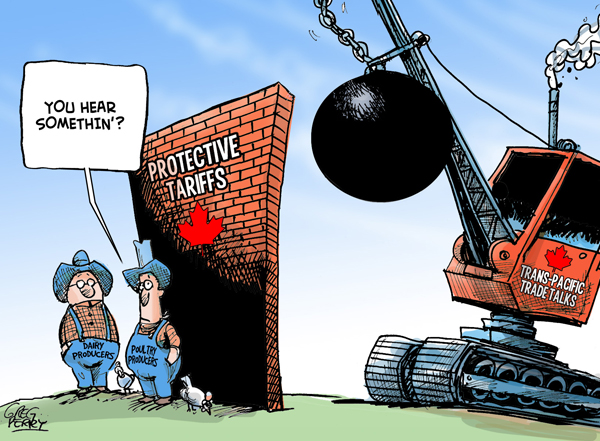 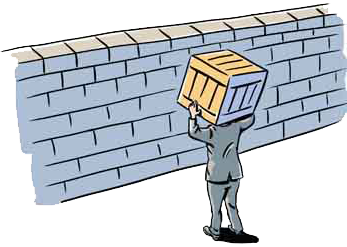 Les tarifs et leprotectionnisme
G-B protège l’économie de ses colonies, (ex : Can-Uni)
avec des tarifs préférentiels.
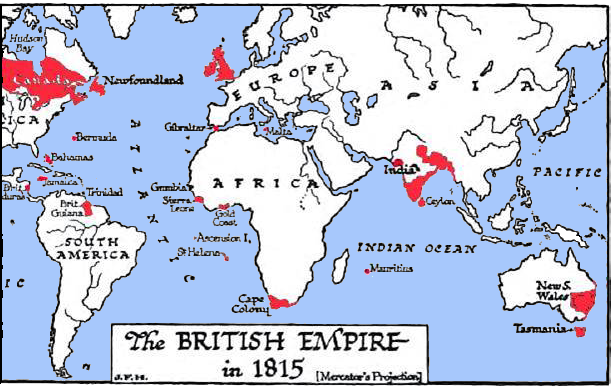 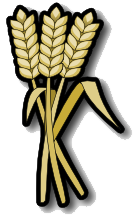 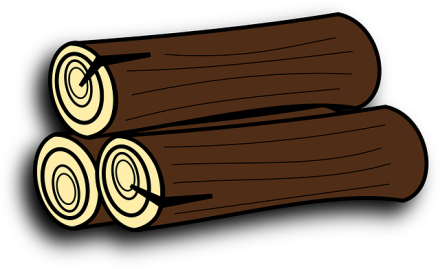 Les tarifs et leprotectionnisme
Ceci s’appelle le protectionnisme;
G-B met des hauts tarifs sur les produits provenant de l’extérieur de son empire.
Cela avantage le Canada-Uni, qui exporte beaucoup de blé et de bois à sa métropole.
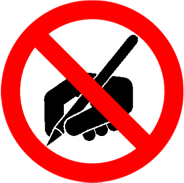 Grande-Bretagne a des tarifs sur tous les pays, sauf ses colonies.
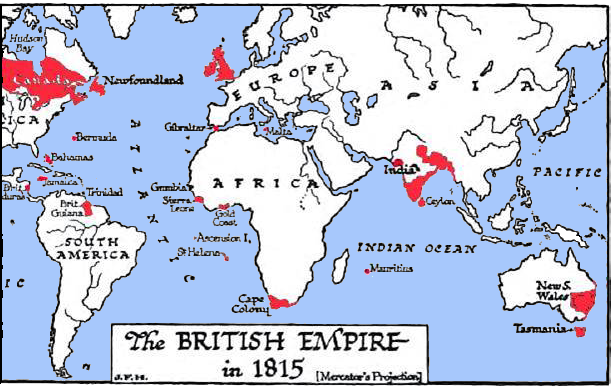 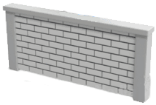 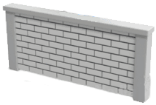 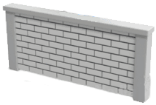 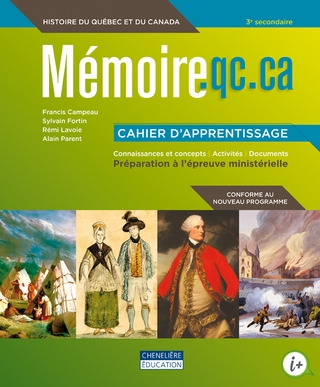 Questions importantes
p. 239
   #3
chuter (v)
Devoirs: p. 239-240 sauf Résumé du dossier